Responding to Naturalism
Keith Rice
Last Week Summary
“Sanctify the Lord God in your hearts”

Man, not God, is on trial (Romans 1)

Do not answer a fool according to his folly / Answer a fool according to his folly

Two step method:
Reduce unbelieving thought to absurdity
Proclaim the superiority of Christianity
Last Week Summary (cont.)
Bible on empirical evidence
God can use it to persuade a person (John 20)
It is not sufficient to persuade a person (Luke 16)
It is not necessary to persuade a person (John 20)

Empirical evidence is fine as long as the listener shares your presupposition (1 Cor 15)

The Bible does not use classic “theistic proofs” (Romans 1), though they are sound
[Speaker Notes: Does this all sound like philosophical speculation? All of this reinforces 1 Peter 3:15]
Last Week Summary (cont.)
Four primary apologetic “camps”:
Classical: emphasis on classic theistic proofs, followed by evidential arguments
Evidentialist: skips theistic proofs, emphasizes empirical evidence for God and the Bible
Presuppositional: emphasis on attacking unbeliever’s presuppositions
Fideism: Christianity is irrational and/or paradoxical and must be held to by a “leap of faith”

One of these is not like the other…
[Speaker Notes: Does this all sound like philosophical speculation? All of this reinforces 1 Peter 3:15]
Naturalism Defined
Metaphysical naturalism: there is nothing but natural elements, principles, and relations of the kind studied by the natural sciences.

“The cosmos is all that was, is, and ever will be” – Carl Sagan

Frequently held by atheists, agnostics, humanists

“You can’t observe the spiritual realm, therefore it doesn’t exist”
Pro-Naturalism Arguments
Moral arguments (most common)
The naturalist wants to live his life a certain and feels encumbered by “religion”
The naturalist has had a negative experience with religion or views religion as oppressive

Epistemological arguments
“We can’t observe the spiritual realm with our senses, therefore it doesn’t exist”
“We can’t know if God communicated with us”
The Empiricist Claim
“We can’t observe the spiritual realm with our senses, therefore it doesn’t exist”

Can you observe empiricism?

Can you observe your mind?

Can you observe anything abstract?
Epistemological Woes
Flashback: All knowledge claims are appeals to authority

What authority do naturalists appeal to? Human minds.

Let’s talk about these human minds
An epistemology is only as strong as the authority that it appeals to
The Human Mind
The human mind is finite and fallible
How does the naturalist justify the preconditions for rationality? (e.g., the uniformity of nature, laws of logic, reliability of memory, etc)

“I don’t know and I don’t need absolute certainty”
Then naturalism is irrational

“Evolution has produced reliable beliefs”
[Speaker Notes: They’re abstract
They’re finite, temporary, and fallible
They’re the result of a process that doesn’t guarantee knowledge]
The Evolutionary Argument Against Naturalism
Popularized by Alvin Plantinga

Does evolution produce reliable beliefs?

Do creatures need true philosophical beliefs in order to survive?
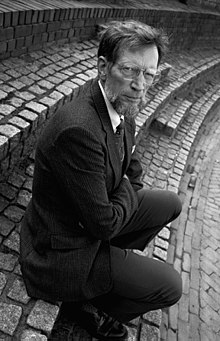 Examples of Apologetic Confrontations with Naturalists
Greg Bahnsen versus Gordon Stein
Highlight: Discussion of whether laws of logic are material or immaterial

Jeff Durbin versus atheist at “Reason Rally”
Highlight: Why are you offended by star dust bumping into star dust?

Sye Ten Bruggencate versus Matt Dillahunty
Highlight: Sye exposing Matt’s irrationality using Matt’s own words to which Matt lamely retreats to “I don’t have to have certainty”
Conclusion
“Sanctify the Lord God in your hearts”

There is no epistemological common ground with the naturalist

The naturalist has no sound arguments, they can only retreat to excuses, copouts, and diversions

Pilate: “What is truth?” (John 18:38)